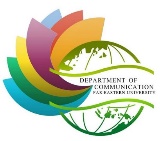 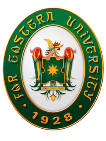 FAR EASTERN UNIVERSITY
Institute of Arts & Sciences
Department of Communication
HINDI LANG BASTA LARO: HOW BETTING IN DOTA 2 SHAPES THE IDENTITIES AND INTERACTIONS OF KNIGHTS
CAMILLE O. CABRITO
ADOLFO JR. S. DAROY
MIA NOREEN J. DAYAO
CLARIELE JERRINA S. GATDULA
RONALYN B. PORDAN
DEPARTMENT OF COMMUNICATION
Far Eastern University
N. Reyes Sr. St., Sampaloc, Manila
OCTOBER 2015